Gandhi1869.-1948.
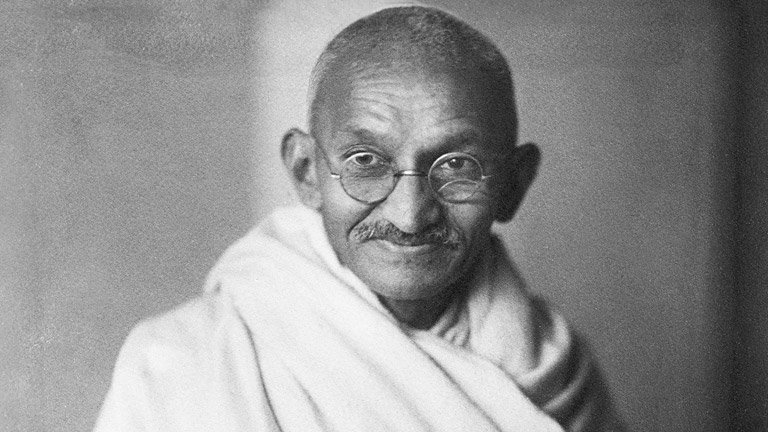 Early life
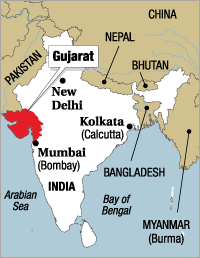 Born as Mohandas Karamchand Gandhi 
on 2 October 1869 in Porbandar, Gujarat
His father, Karamchand Gandhi,
    was the diwan(Prime Minister)
Studied law at the University
    College London to become a 
    barrister
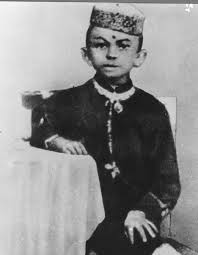 MARRIAGE
Married to Kasturba at the age of 13 in 1882.
 Arranged marriage
 4 sons(Harilal,Manilal, Ramdas and Devdas Gandhi)
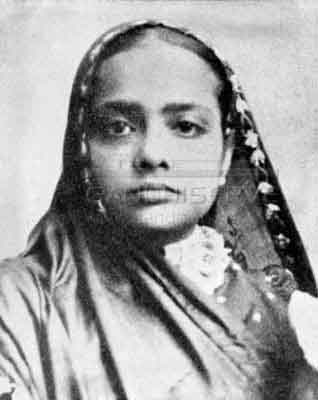 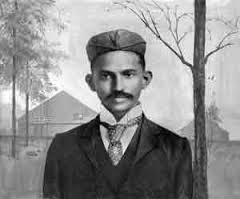 A young lawyer
failed to  establish his own law practice in Bombay
 a part-time job as a high school teacher, 
Rajkot  a modest living, drafting petitions for litigants, a business he was forced to close when he ran afoul of a British officer.
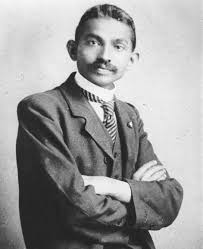 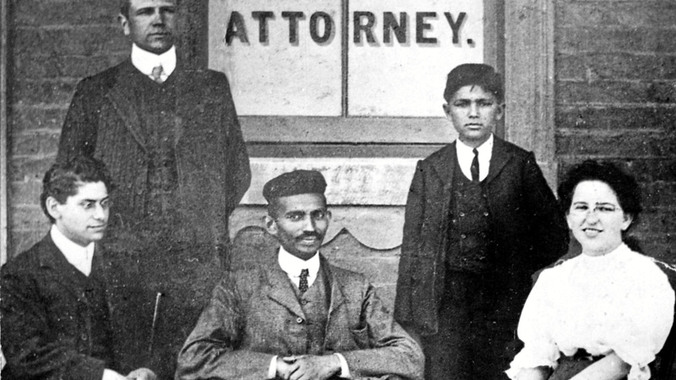 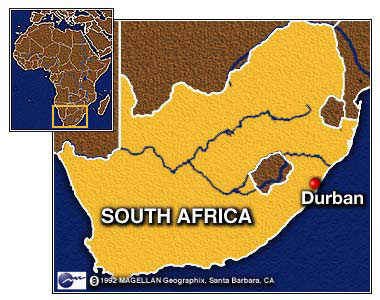 A social activist
Two years later, 1893,accepted a job as  
  a legal adviser of an Indian firm in Durban.
 Faced discrimination against Indians.
 Thrown out of a train in 
    Pietermaritzburg  a turning 
    point  became a social activist
Remained for 20 years
Often Imprisoned
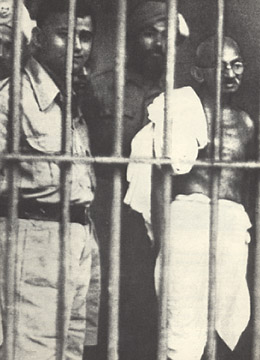 Ghandi in south africa
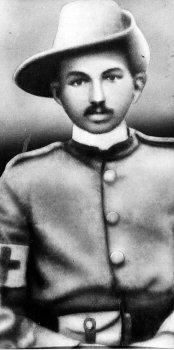 Ambulance Corps Unit -the Boer War
    1899-1892 and the Zulu War of 1906 
 - supported  the British government so
 he could gain full citizenship for Indians
 in South Africa,but didn’t achieve that
  goal.
Ghandi and the women
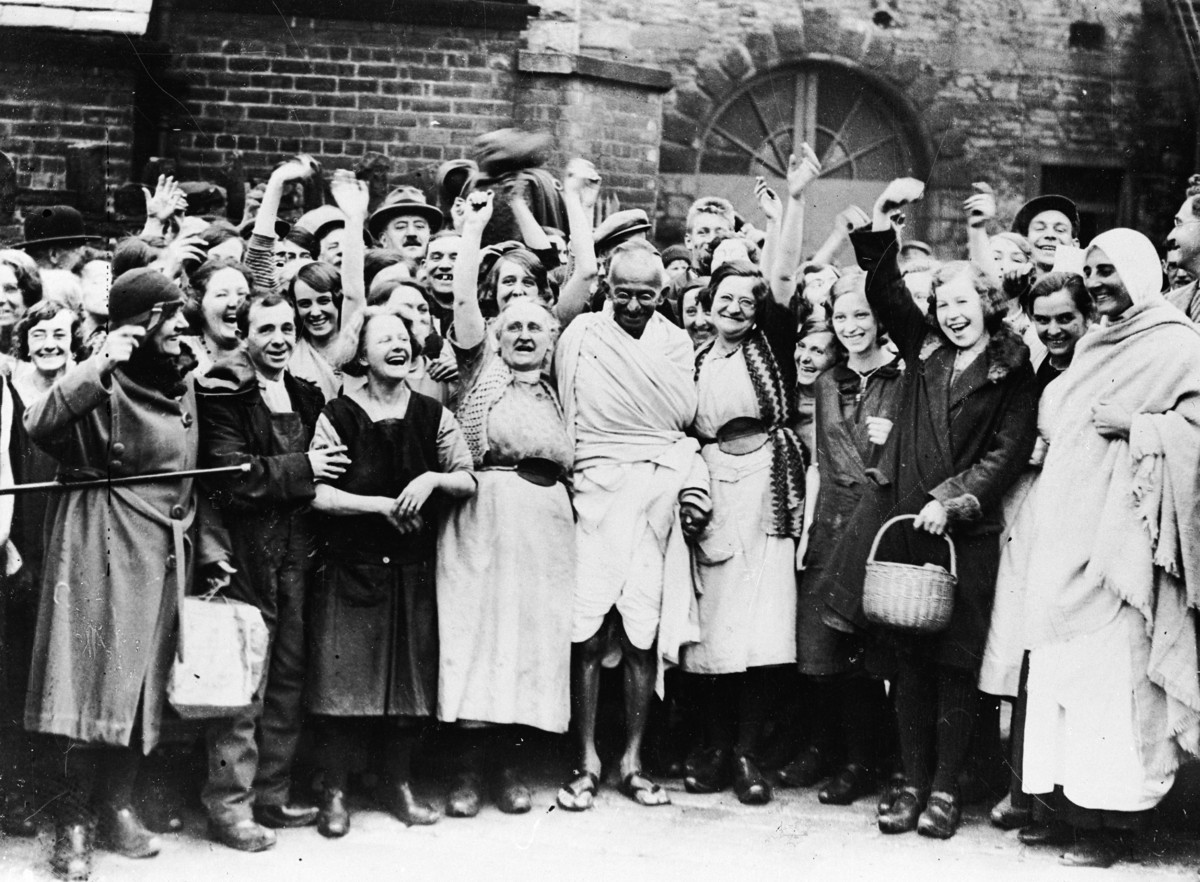 Women were uneducated
    and opressed
Supported them and
    improve their role in society
   along with Kasturba
Enlisted them in his campaigns such as Salt March and boycott of  foreign products
    - Result:  self-confidence and dignity in public life
Fight for the independence of india
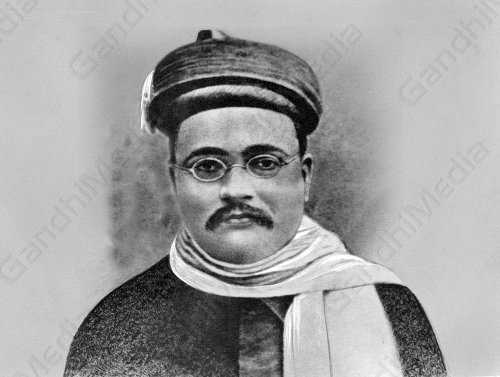 1915. - returned to India
   Gopal Krishna Gokhale,a
  respected leader of the Congress 
introduced him to Indian issues,
 politics and the Indian people Party
thousands of people opressed  and farmers forced
  to grow  indigo and other cash crops instead of food crops
satyagraha
a new non-violent way to make things right
lots of people disobey unfair laws, uncooperative with rulers who were treating them badly.
“There are many causes that I am prepared to die for, but no causes that I am prepared to kill for.’
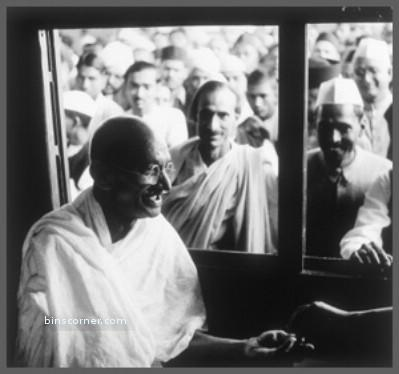 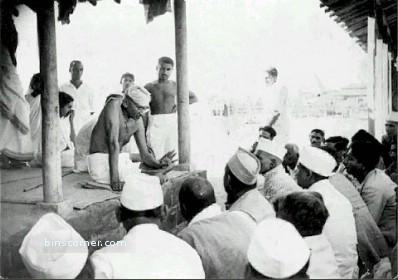 Rowlatt acts
In 1919, Parliament approved the Rowlatt Acts
            - gave authorities emergency powers to deal with revolutionary activities.
Activities against the Rowlatt Acts resulted in a massacre of Indians at Amritsar by British soldiers.
1,516 casualties.
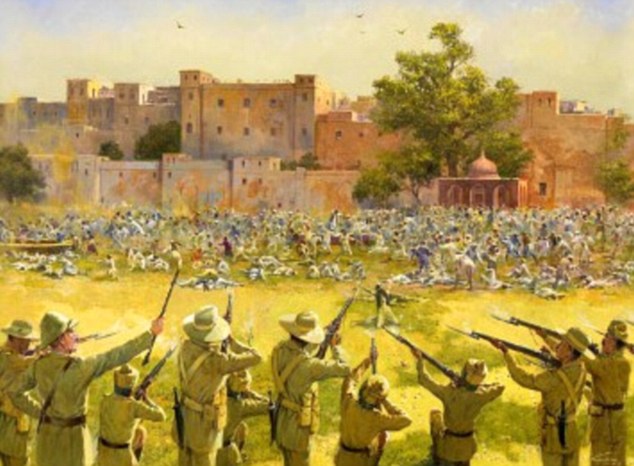 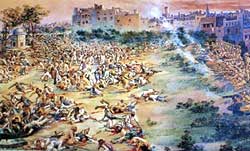 Trip to london
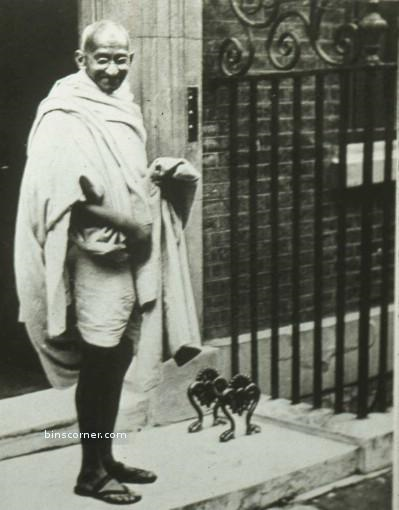 Became internationally  known
Couldn’t be harmed in any way
   (hunger strike or death) while 
    arrested 
Became  respected world figure
    without violence. 
 The British couldn’t ignore him so
 they had to talk with him.
imprisonment
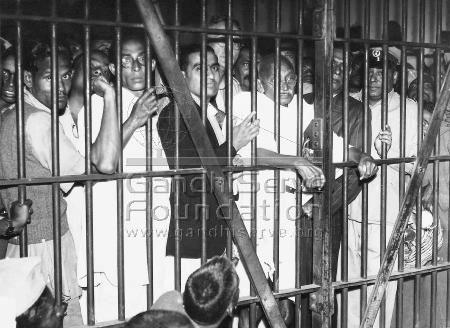 Arrested on 10 March 1922,
 sentenced to six years. 
 Released in February 1924. 


The consequences were that the Indian National Congress began to splinter and cooperation between Hindus and Muslims was breaking down
The independence delay
WWII was interrupting the independence  plan.
 India couldn’t have been a part of a war being fought for democratic freedom, while that freedom was denied to India itself. 
Persistent for the independence  demanded the British to leave India.
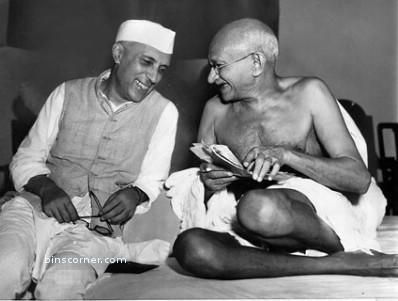 Gandhi and Jawaharlal Nehru  working on the independence plan
The salt march
On March 12, 1930 he started a trip from his ashram to the town of Dandi long 240 miles
Spoke and prayed on the coast with his followers,then started making salt as a protest against salt taxes.
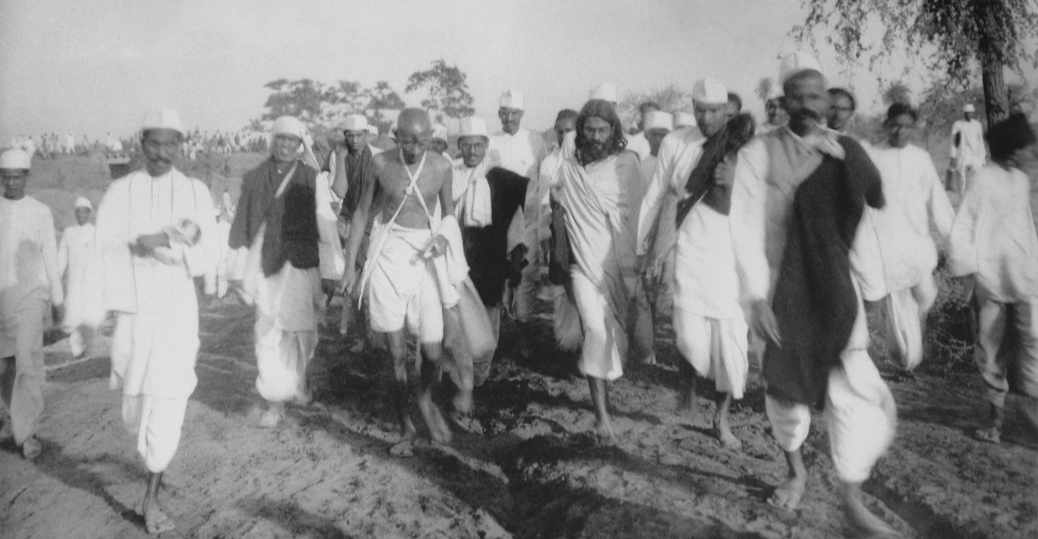 The big event
By 1944, the British government  agreed to independence if the two religious groups resolve their differences.
India divided on India and Pakistan after the British agreed to independence in 1947.
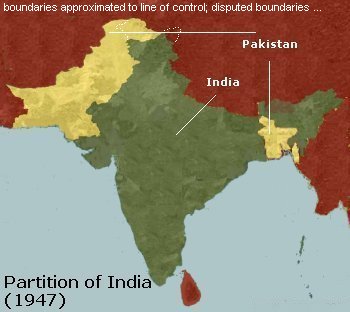 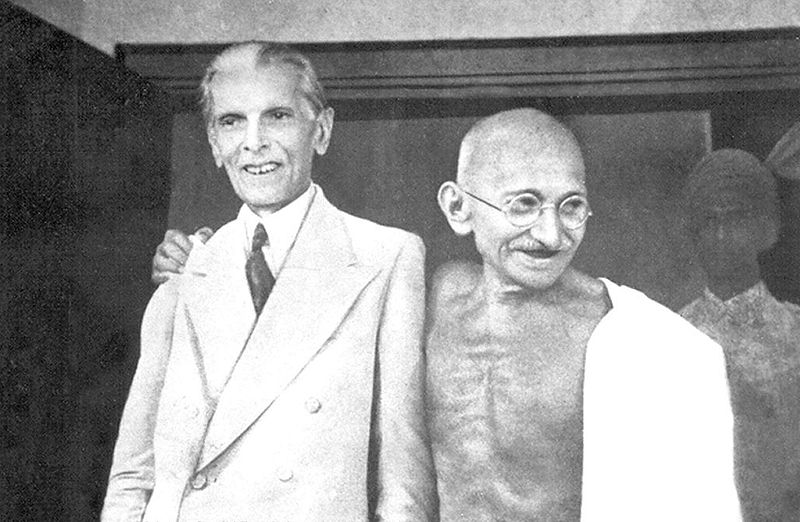 Conflict between muslims and hindus
In border areas around 500,000 people were killed in riots between Hindus and Muslims
Dissapointed with the fights,Gandhi started his fast which stopped when representatives of all the communities signed a statement that they were prepared to live in peace.
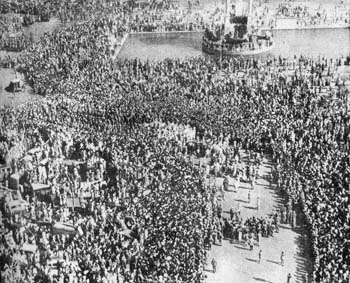 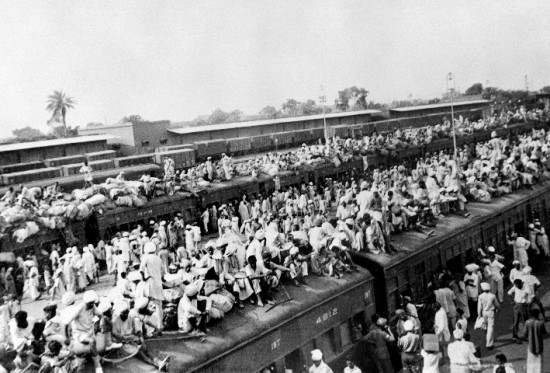 Hunger strikes and fasting
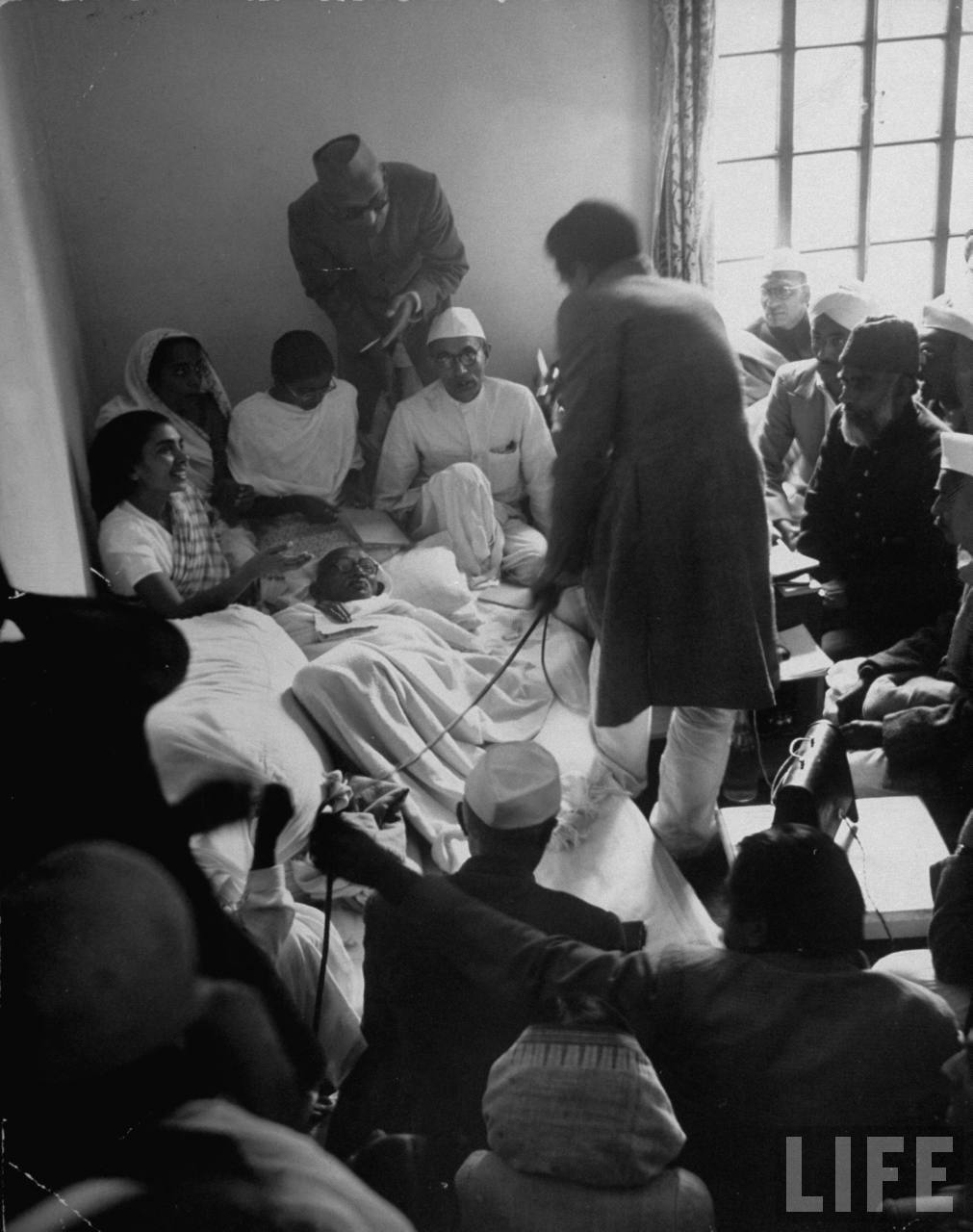 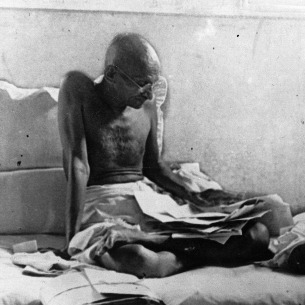 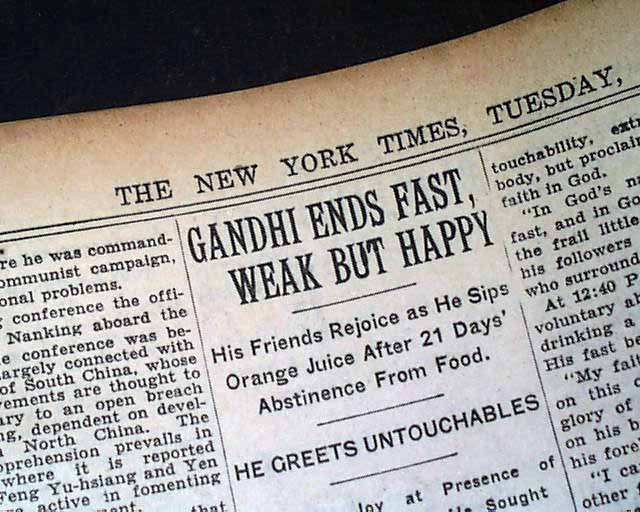 Gandhi’s death
Refused additional security – moved around unprotected
30 January 1948, meeting with India's Deputy Prime Minister and Vallabhai Patel
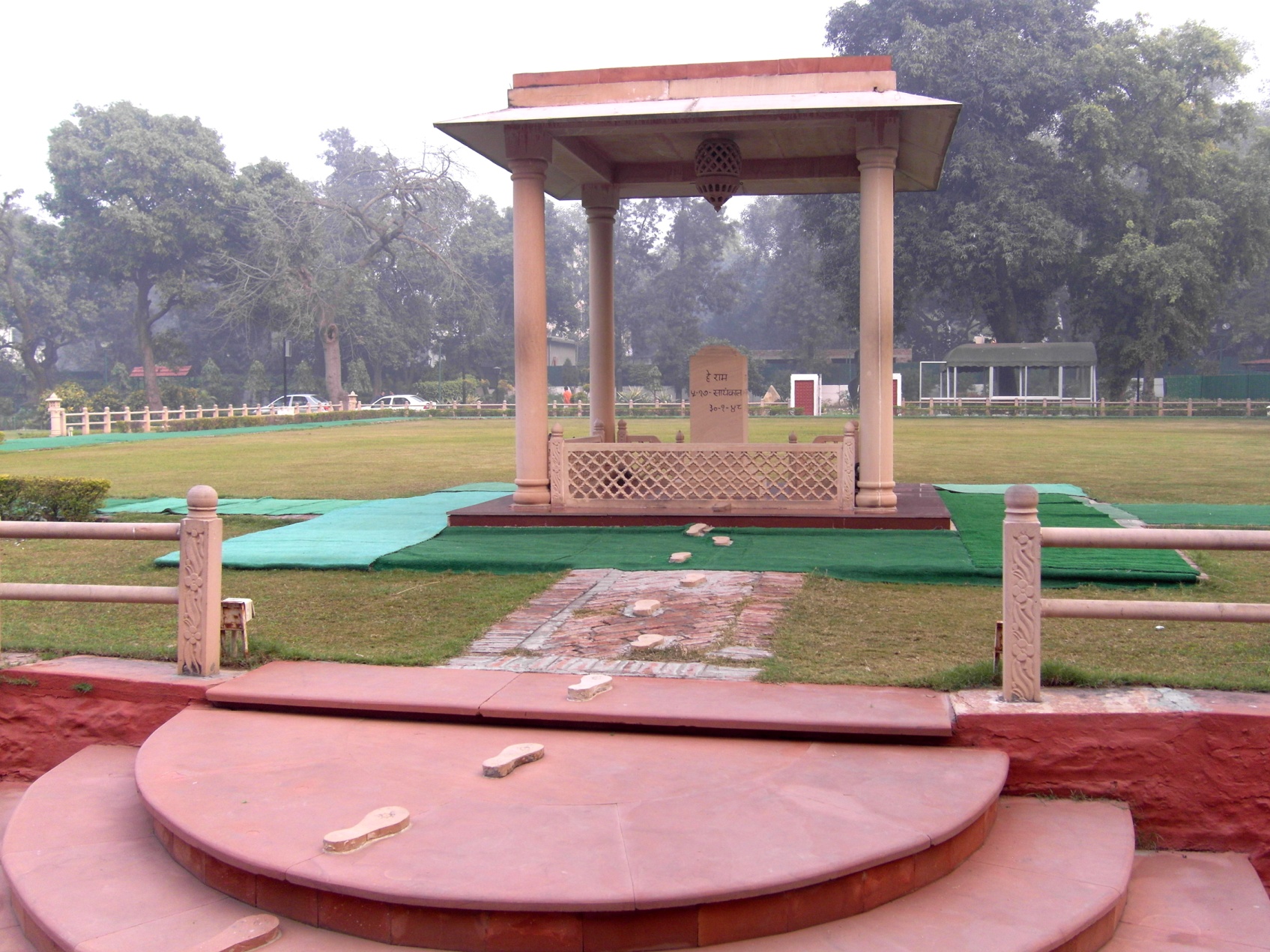 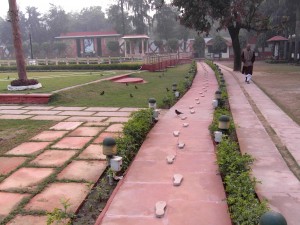 His influence
Respected by his followers 
Called “The Father of the Nation”  “Mahatma” which translates into “Great Soul”.
His birthday, October 2nd, is a public holiday in India.
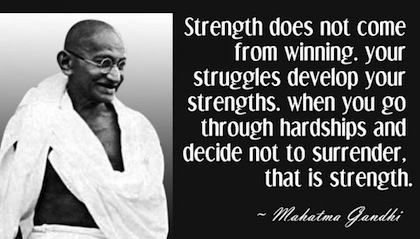 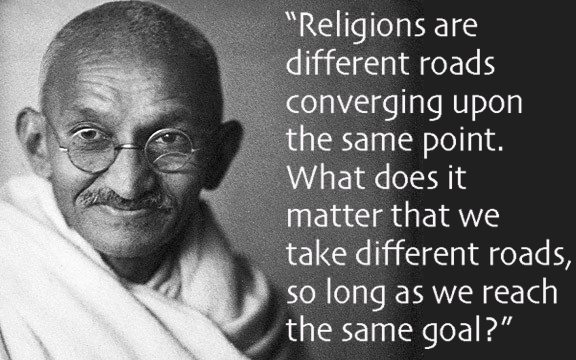 Interesting facts about gandhi
Hated cinema. Didn’t think  cinema is a medium to propagate his ideals.In his last years, he started using radio
Hated photographers and taking photos despite he was the only person hugely photographed.
During the Salt March of 1930, at the age of 60, he walked 241 miles.
Lived a spiritual and ascetic life of prayer, fasting and meditation.
He wore the clothes of the poorest Indian.
THE END!

Thanks for your attention 